Summary and Transition Plan
Cesar Luiz da Silva
P-25
1
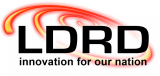 UNCLASSIFIED
Transition Plan
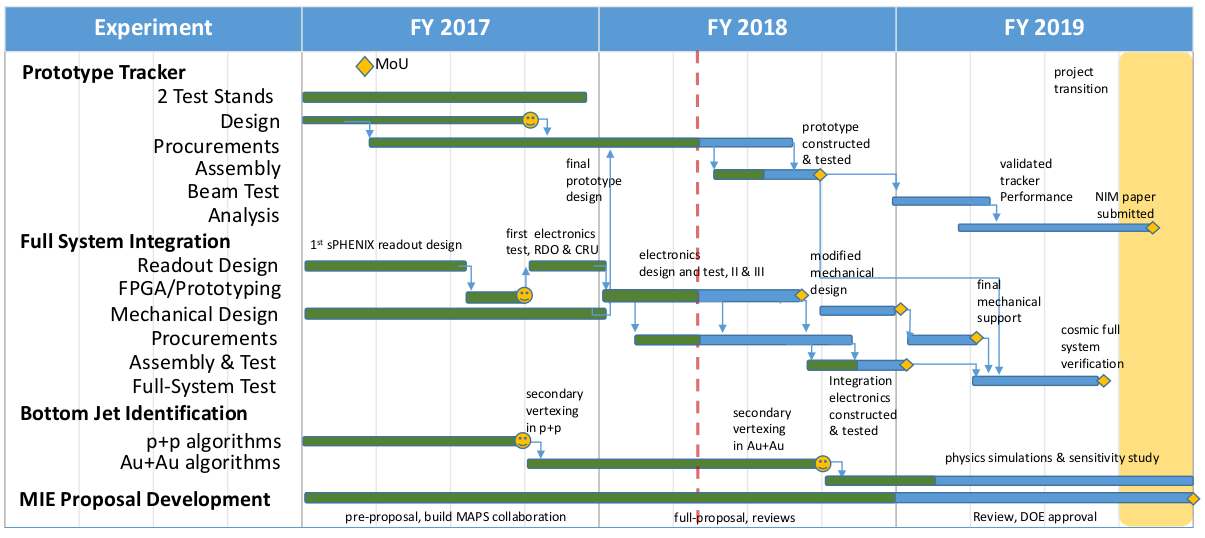 2
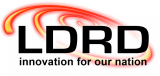 UNCLASSIFIED
Proposals to DOE
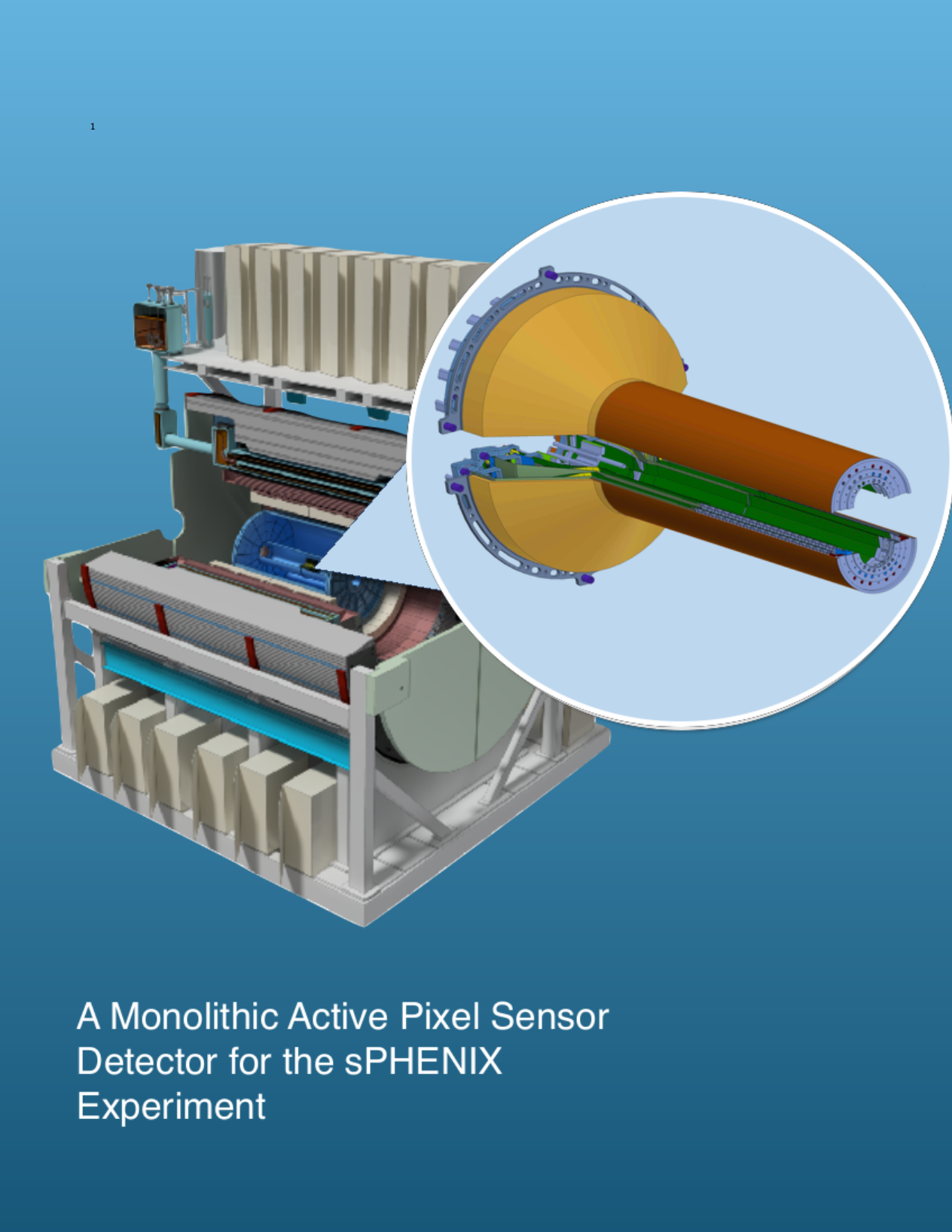 Pre-proposal submitted to DOE in February 2017
Physics goals
Detector concept
Estimated cost and schedule 

Wrote a full proposal, submitted to BNL ALD in January 2018, including 
Detail cost, schedule, contingencies
More detailed detector concept
Expected performance
Simulations
Expansion of the physics program
3
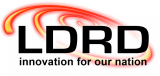 UNCLASSIFIED
Two Main Physics Topics added do sPHENIX Program
Low pT B-Meson
High pT b-jets
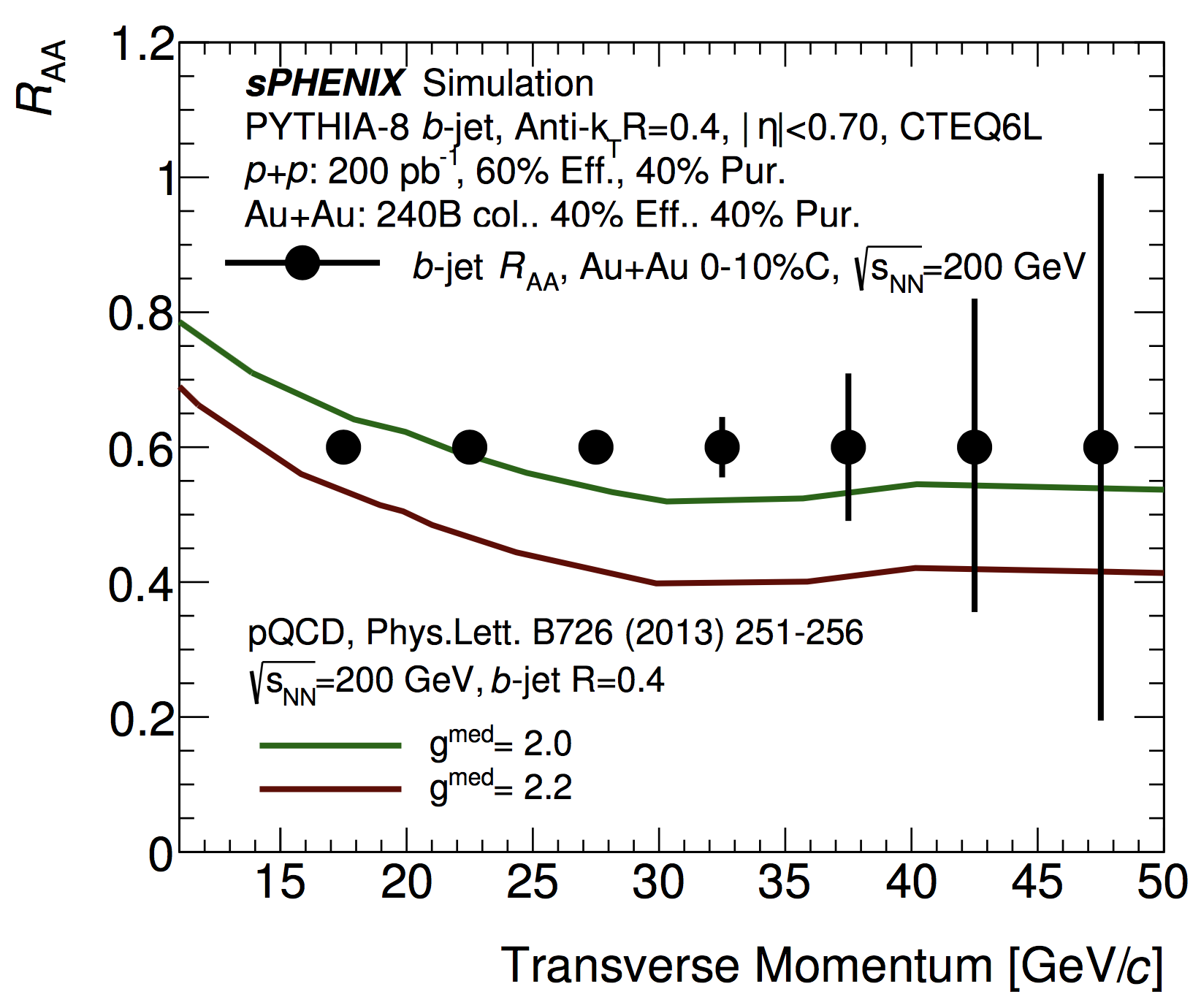 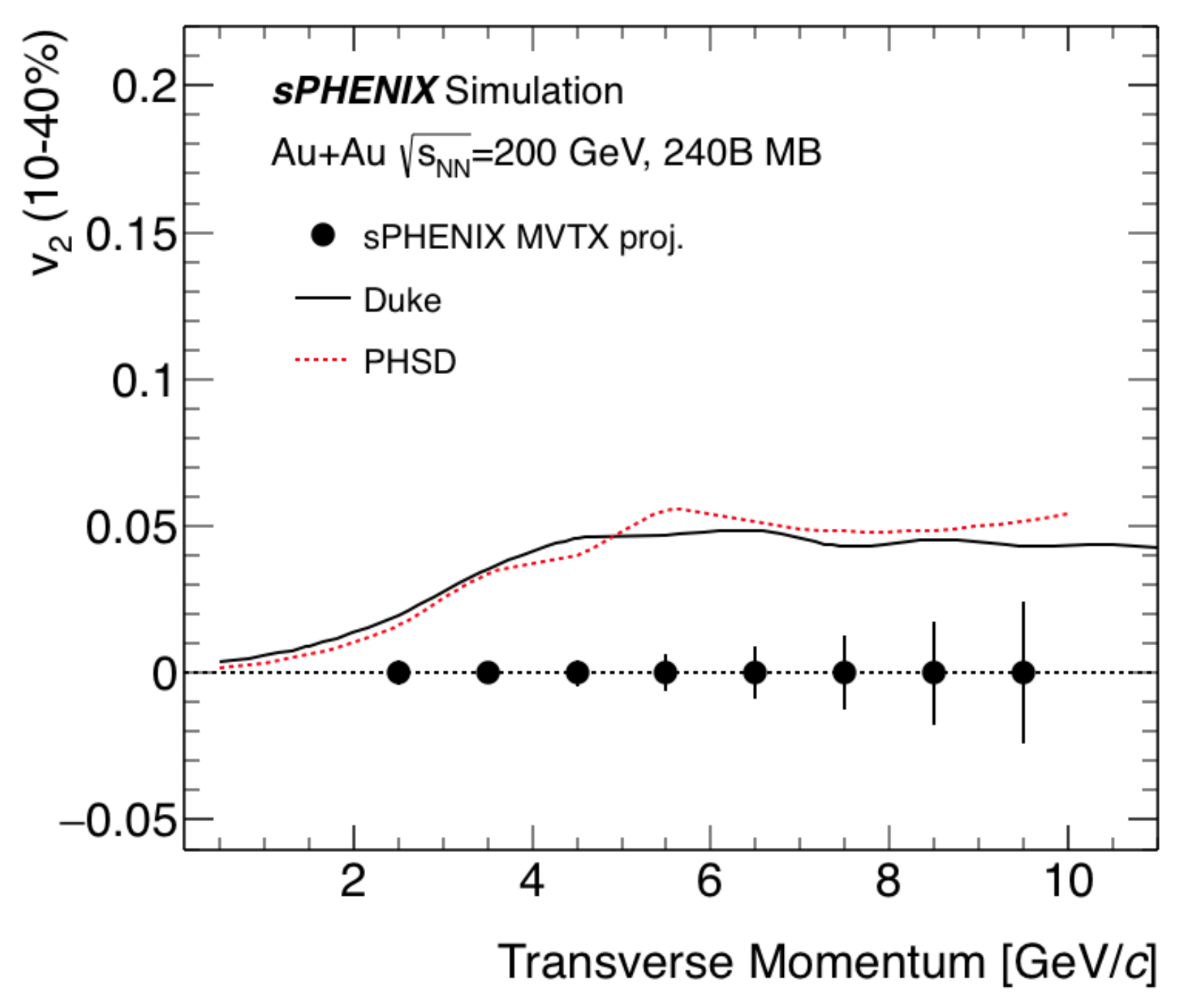 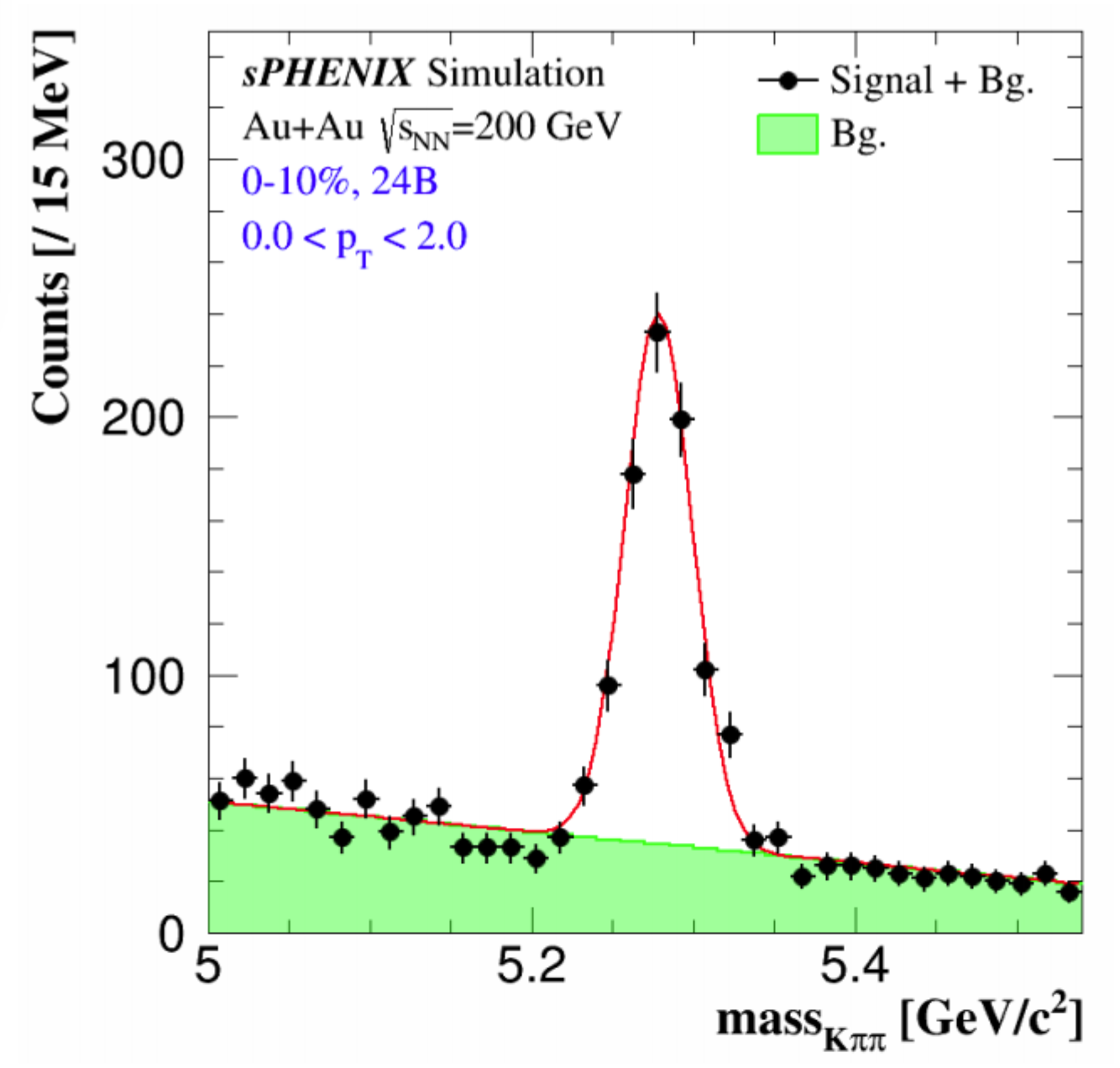 Probe QGP coupling, HF diffusion with B-hadrons.
Probe the QGP microscopic structure with b-quarks.
4
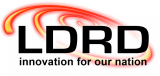 UNCLASSIFIED
The Proposed MVTX Detector
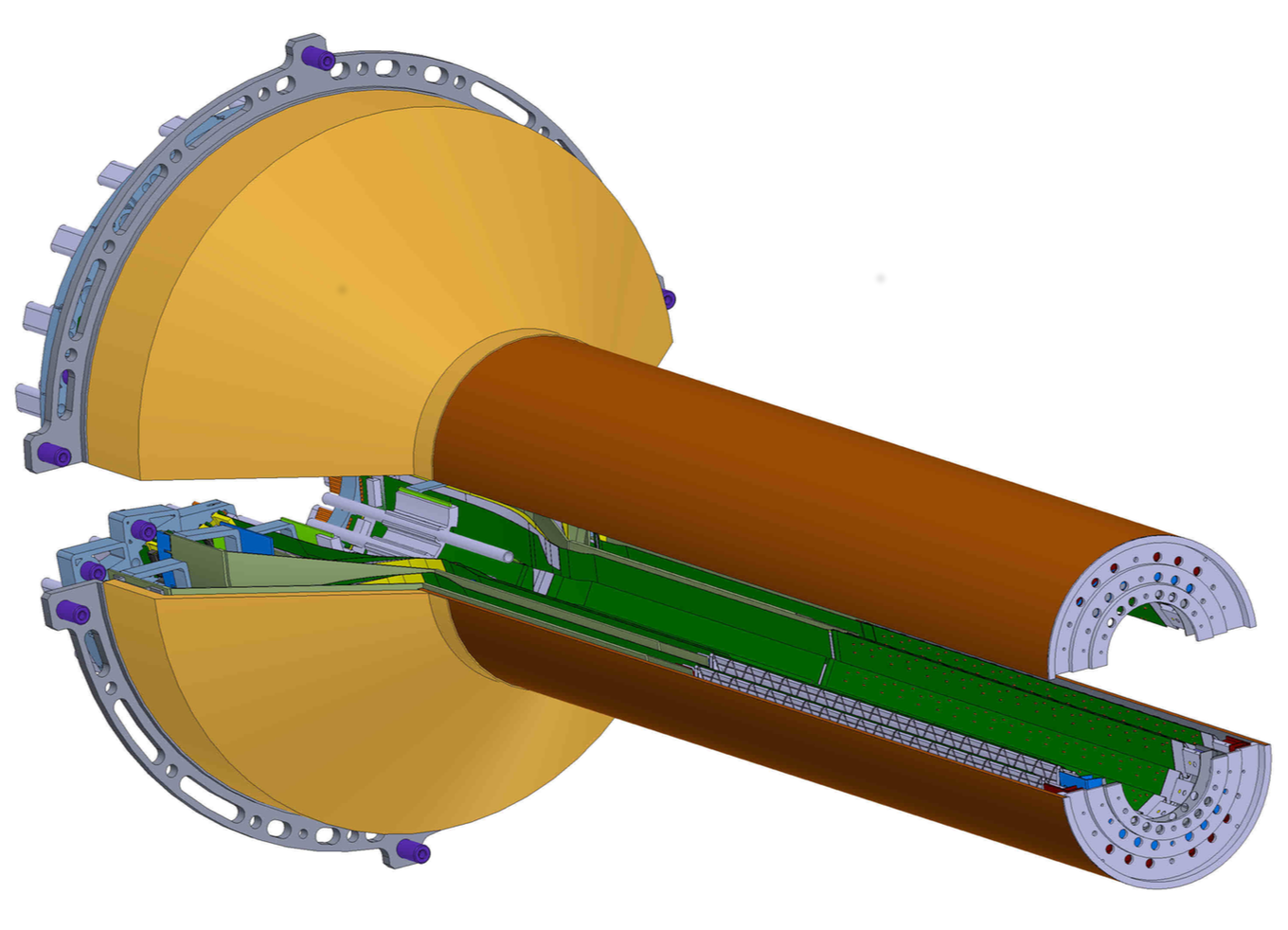 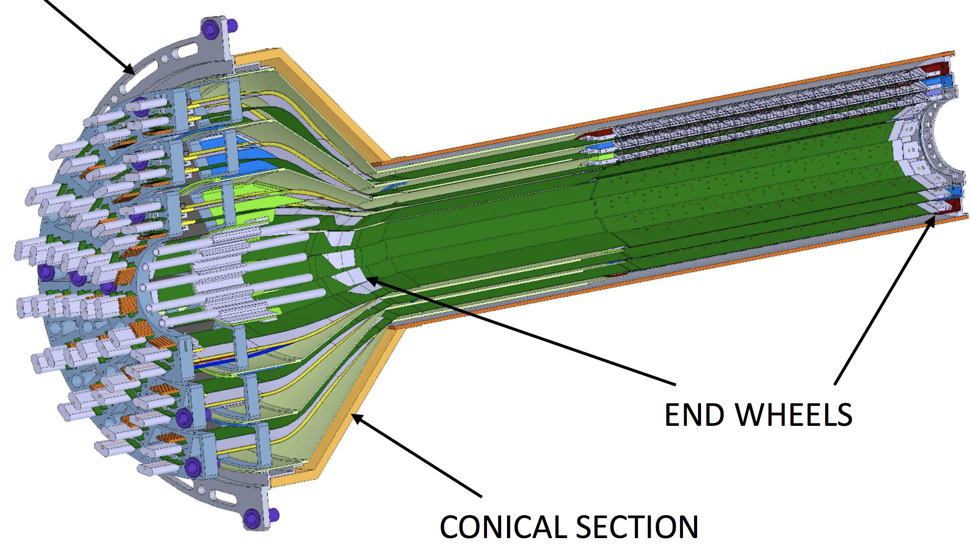 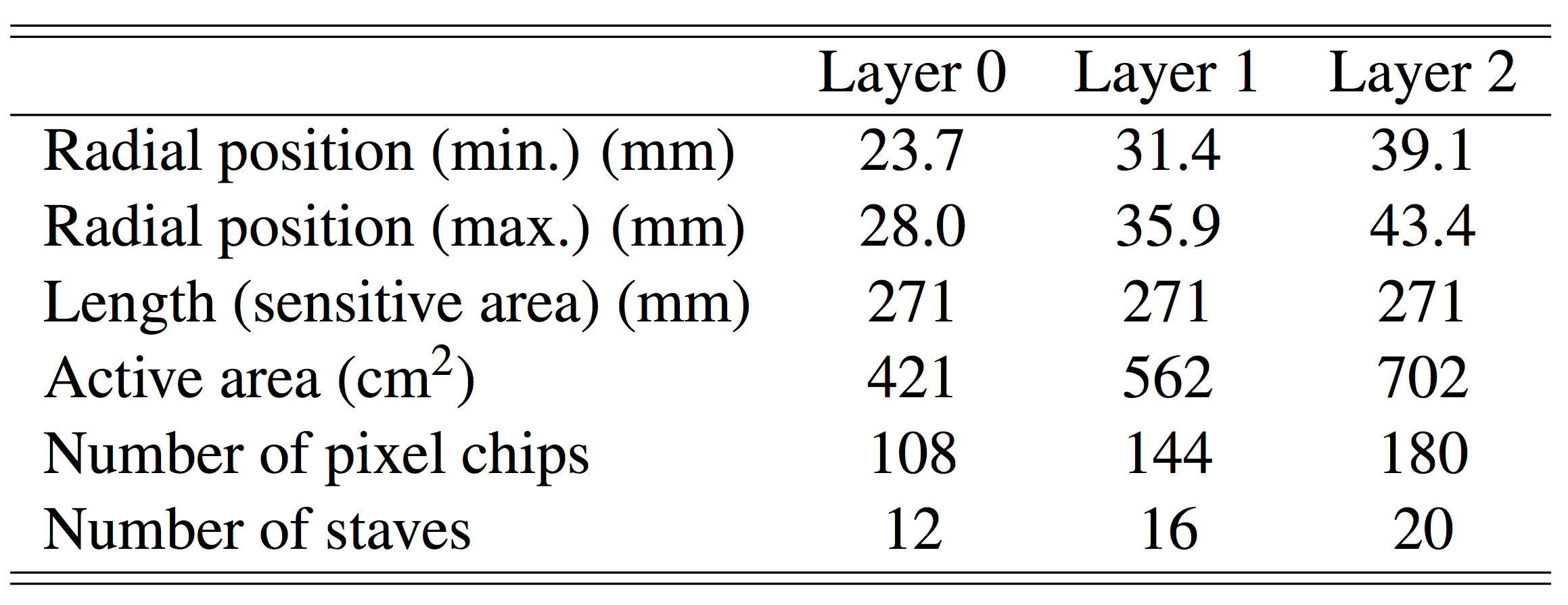 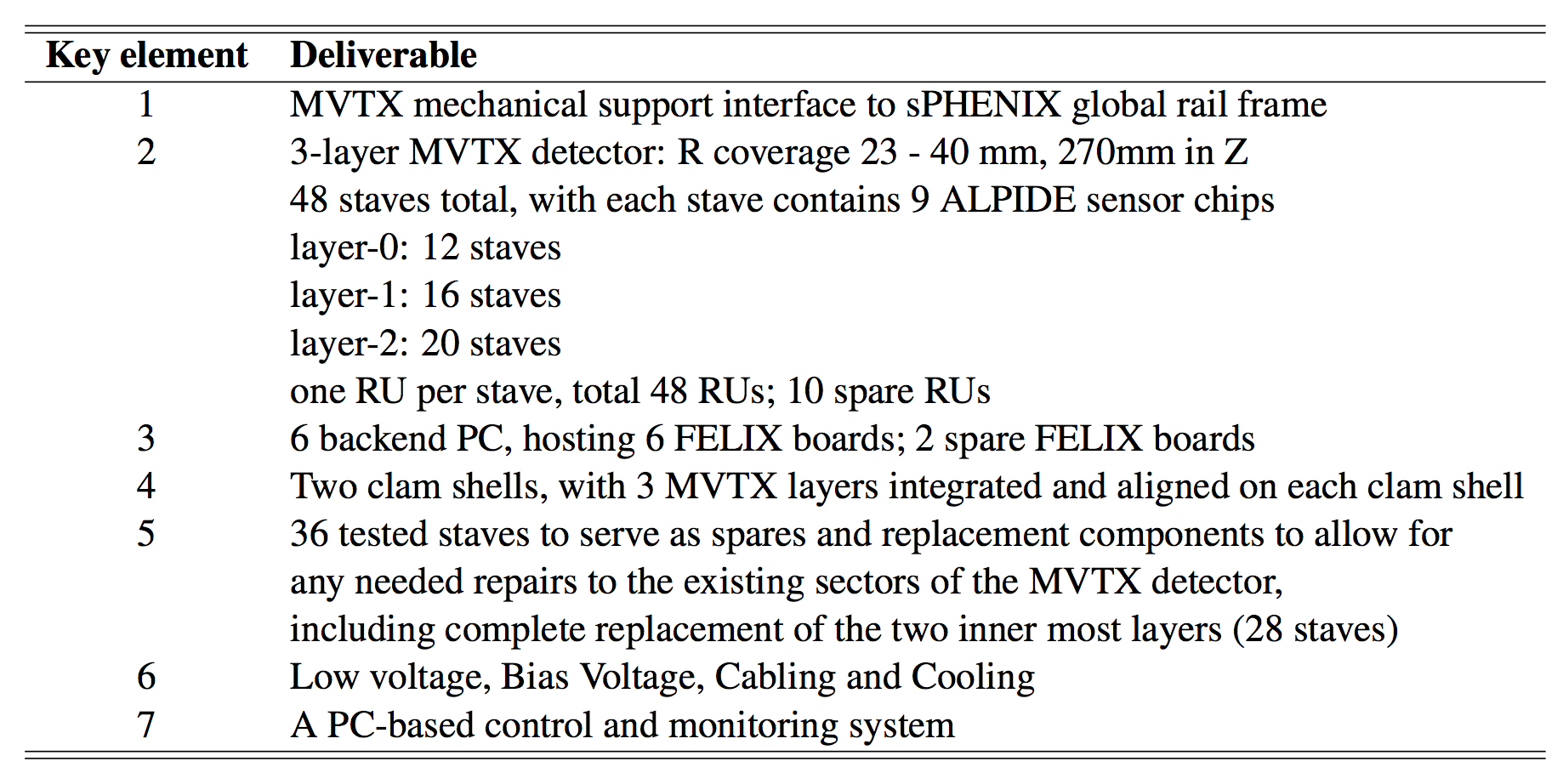 216M channels in 48 staves.
5
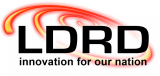 UNCLASSIFIED
Integration with sPHENIX tracking
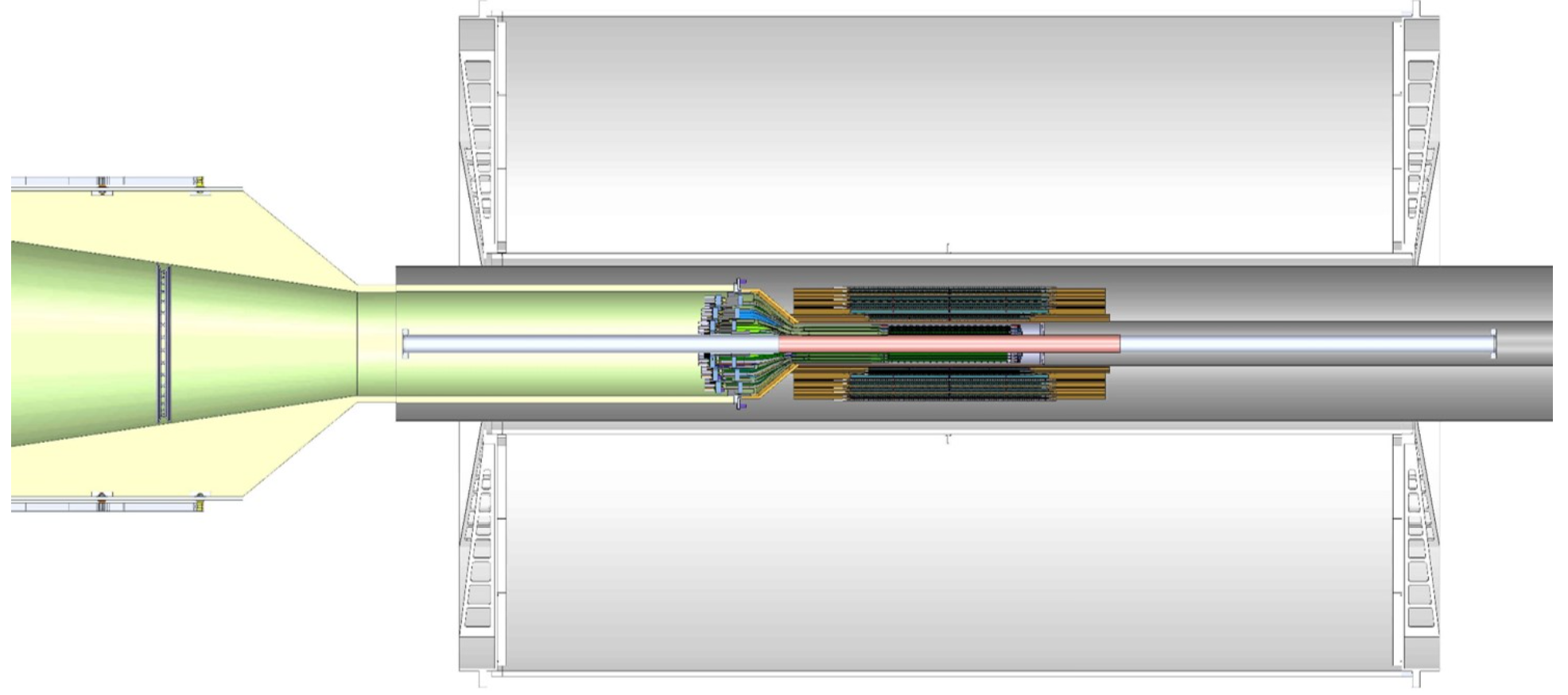 TPC
Mechanical conceptual design stage.

Regular discussion with MIT and BNL on the integration with sPHENIX baseline tracking system: INTT and TPC.
INTT
MVTX
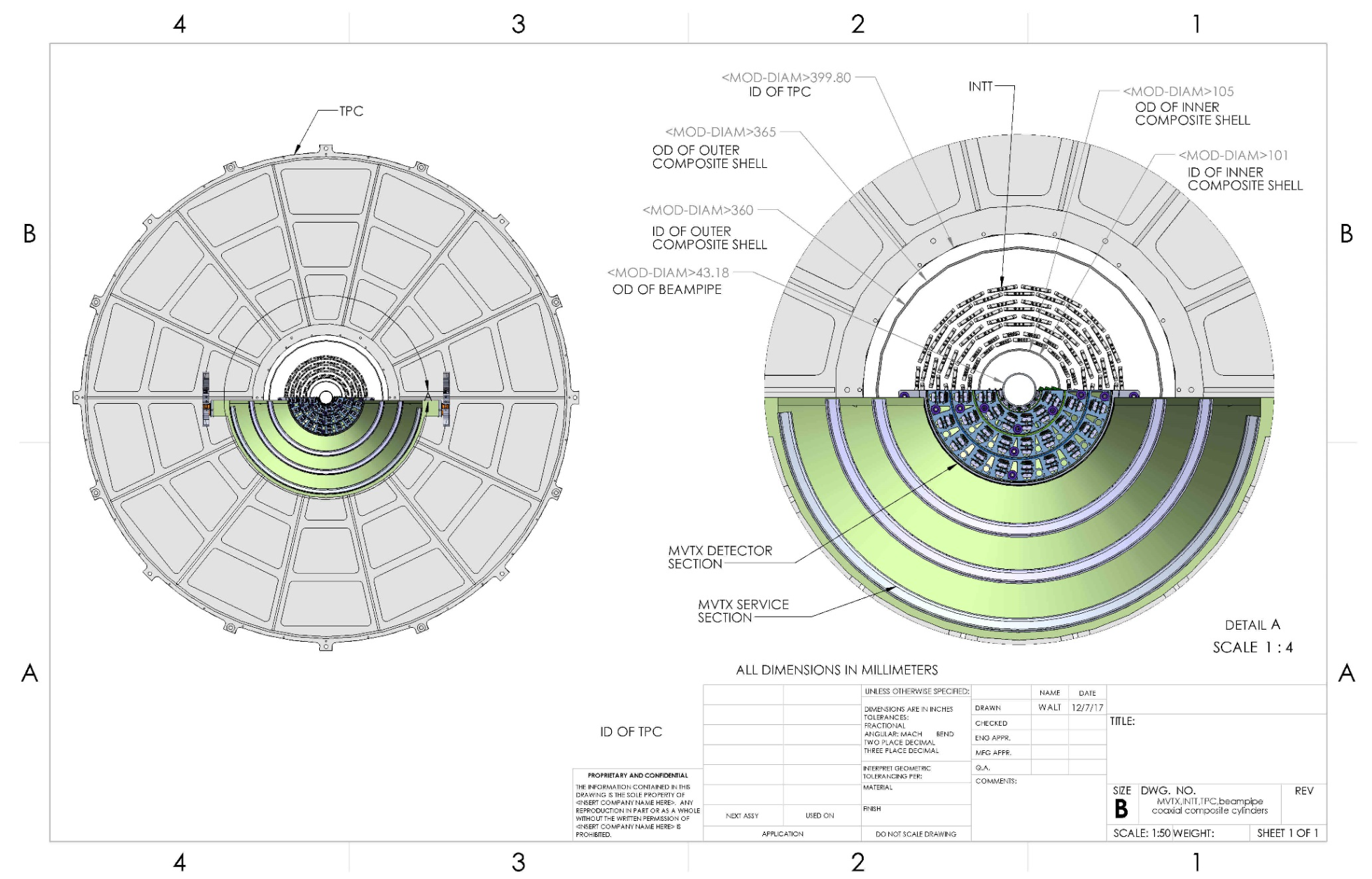 MVTX
MVTX
INTT
TPC
6
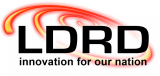 UNCLASSIFIED
MVTX Collaborators and Cost
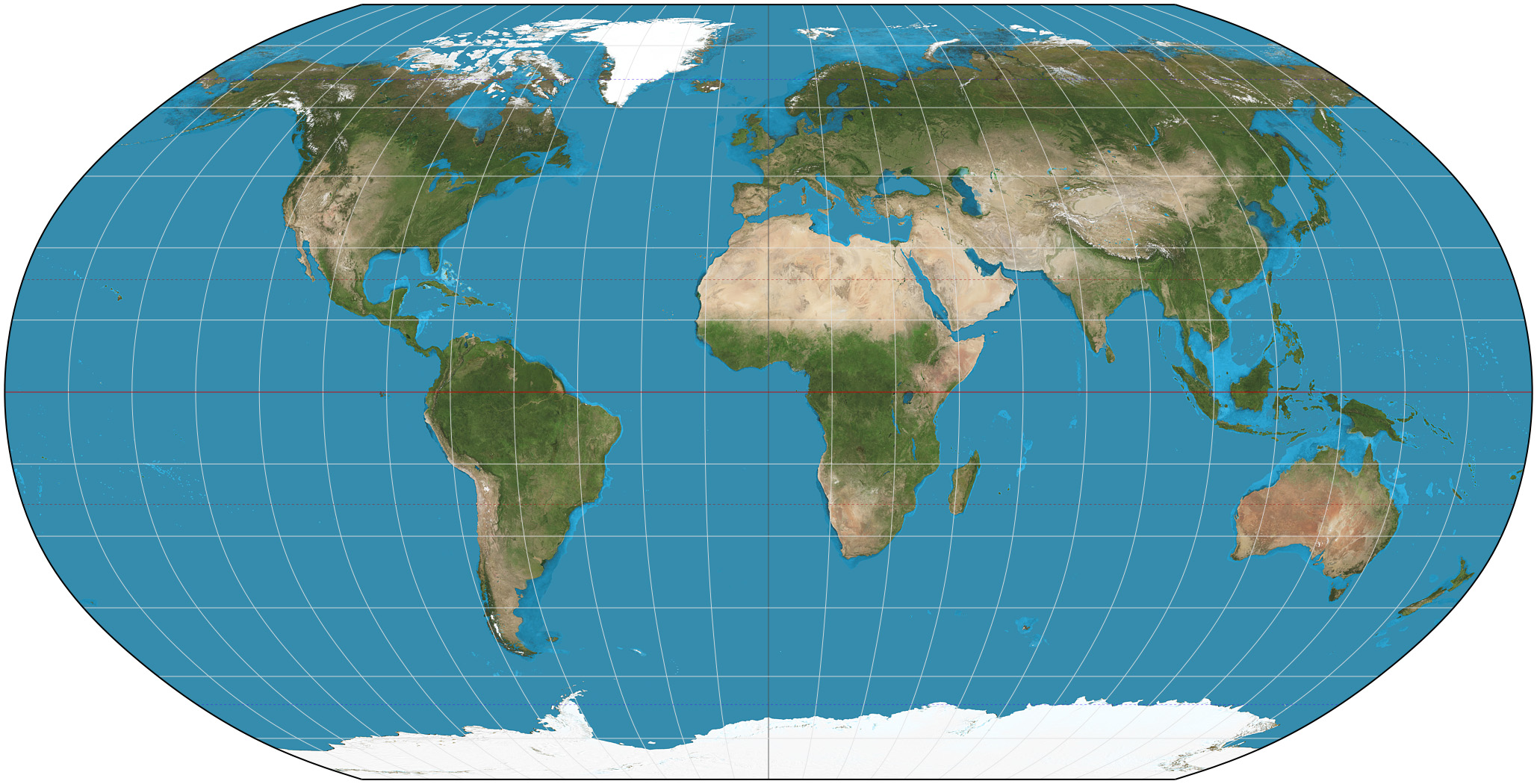 22 institutions
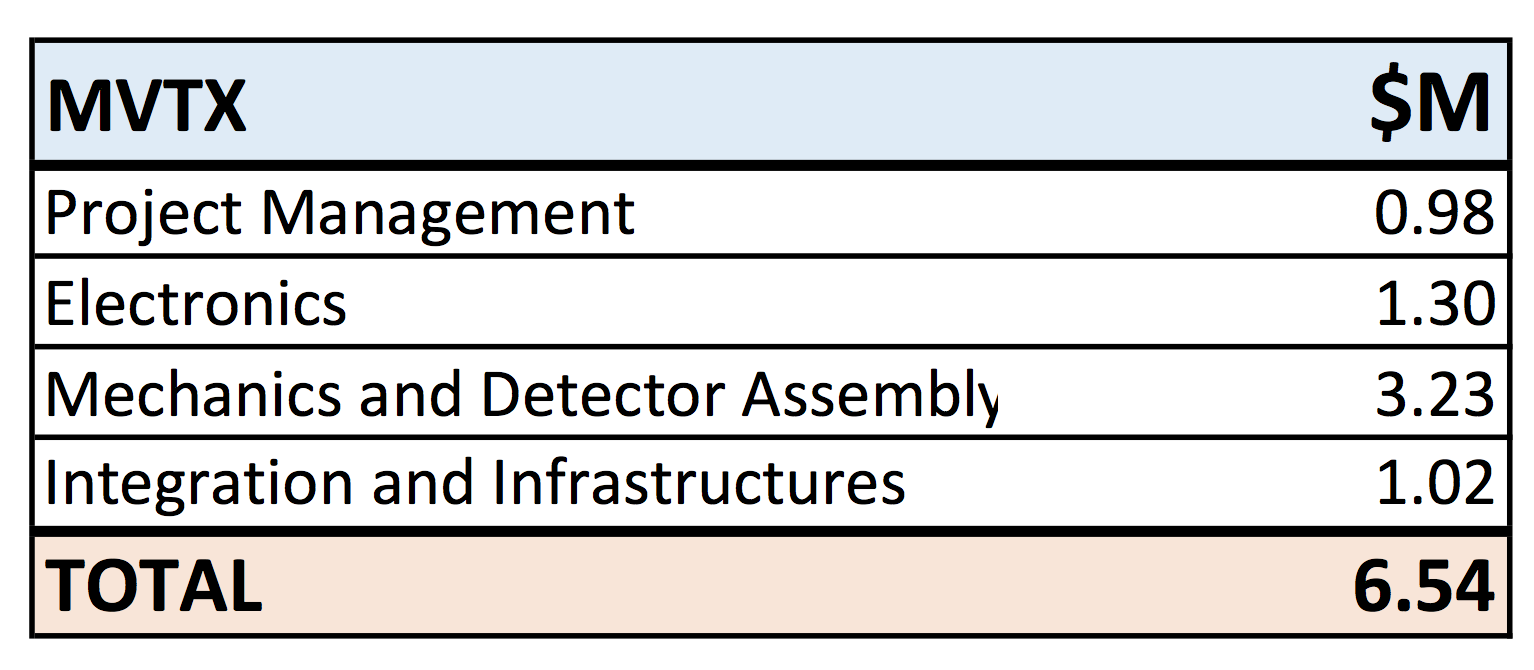 Stave production at CERN starting immediately after the end of the ALICE production.
35% contingency
7
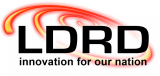 UNCLASSIFIED
DOE Response to the MVTX Pre-Proposal
From email by BNL Associated Lab Director on the response of DOE Nuclear Science on the MVTX pre-proposal sent on December 19th:

“Tim Hallman assured me that [DOE] appreciate the compelling science this instrument could enable and why it is considered very important to the sPHENIX experiment by the collaboration.”

[Hallman] “informed me given their present budget outlook, whatever is accomplished for sPHENIX will have to be achieved in the context of flat base funding for RHIC and/or with foreign contributions.”

DOE “very much appreciate and encourage efforts to secure such contributions, but unfortunately in our present outlook, we do not foresee at this time that we would be able to identify new DOE funding for the purpose of implementing the MVTX”

ALD commented that guidance is informed by flat-flat budget outlook for the rest of the decade.
8
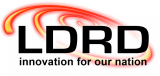 Funding Options
At least two options for funding:
sPHENIX baseline funding
The original idea to incorporate the cost of MVTX in the RHIC operation savings
Despite the tight budget for sPHENIX, it is expected a significant reduction of contingencies once purchases start to be executed. One example:  sPHENIX management is now actively working on the purchase of steel for the Hadronic Calorimeter in order to eliminate its large contingences to be used for MVTX. 
Foreign collaborators demonstrated interest in funding parts of sPHENIX

Better scenario for DOE/OS budget
Current expectation of flat-flat budget for the next two FYs is not confirmed yet
A scenario with DOE funding starting in FY20-21, once this LDRD is concluded and many of current contingences are reduced, is also possible

This situation is familiar to the team, same happened to the successiful PHENIX Muon arms and FVTX projects.
9
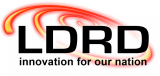 UNCLASSIFIED
A Little Bit of History
This situation is familiar to the team, same happened to the successful PHENIX Muon arms and FVTX projects.
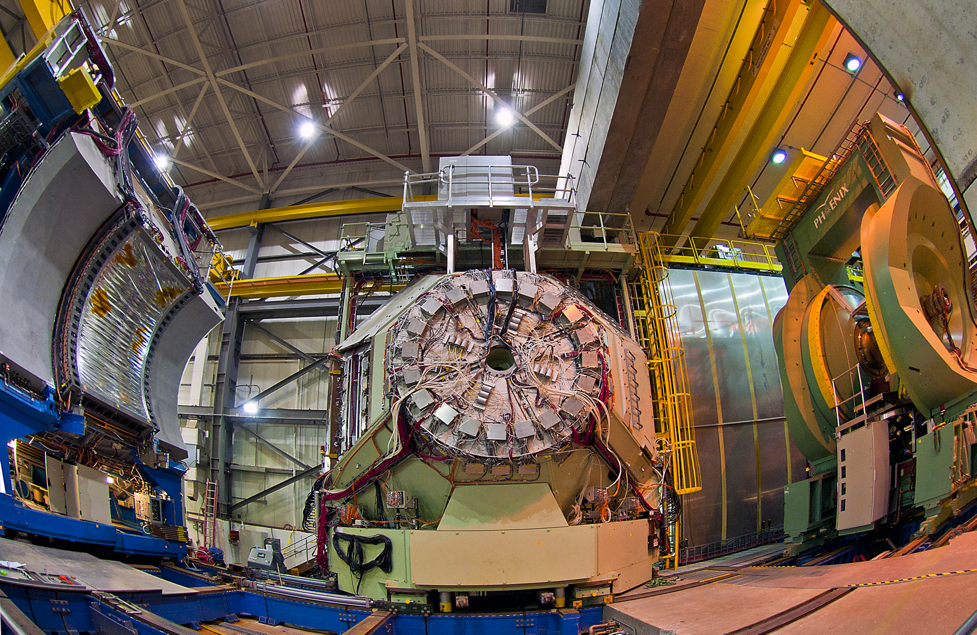 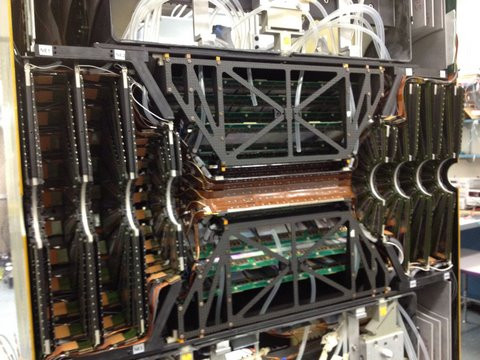 Regardless the funding option, this LDRD is essential to guarantee the MVTX design will be ready to bring this new exciting physics to sPHENIX.
10
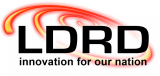 UNCLASSIFIED
Stave Production at CERN
There will be enough ALPIDE chips for MVTX after ALICE ITS conclusion

After conclusion of ALICE ITS, CERN will start to produce staves for a copy of the ALICE ITS for NICA experiment (Russia)

Stave production facility and specialized personal will be available at CERN until at least 2020 for NICA production and other possibilities (MVTX)

Meanwhile, we plan to send LANL postdocs and staff to the stave assembly facilities at CERN to obtain experience on this novel technology

CERN is still in the first steps for totally automated stave production, a future production for MVTX will leverage this expertise
11
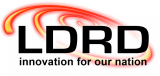 UNCLASSIFIED
Conclusions
The members of this LDRD lead the writing of a pre-proposal, submitted to DOE, and a full proposal, sent to BNL ALD, for the final MVTX detector for sPHENIX

In the current status of the R&D,  MVTX still has fairly large contingencies in some of the items, specially in the mechanical assembly and integration which is under discussion with LBNL, MIT and BNL

DOE appreciated the compelling Physics that the MVTX can bring to the sPHENIX program, but cannot promise fundings until the budget forecast for DOE/OS improves

Funding alternatives have started to be discussed, the most promising coming from the reduction of the sPHENIX baseline contingencies
12
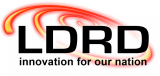 UNCLASSIFIED
Conclusions
Stave assembly will continue and improve the automatization at CERN during the course of this LDRD, giving us time to find the funding for the final detector and still in the timeline of sPHENIX installation

The recognition from DOE and BNL that MVTX can deliver the b-quark physics program to sPHENIX is an accomplishment of this LDRD. It is essential that this effort continue as scheduled
Thank You for Your Attendance !
13
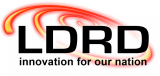 UNCLASSIFIED
BACKUP SLIDES
14
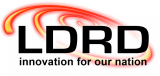 UNCLASSIFIED
Original Transition Plan
Project: 20170073DR
Title: Probing Quark-Gluon Plasma with Bottom Quark Jets at sPHENIX
Initial “Transition Plan”:

Experiment: At the end of this DR project we will have secured a major role for LANL in the development, construction, and utilization of the sPHENIX detector. Our transition model to DOE funding is based upon our previously successful PHENIX FVTX at BNL and the E906 muon identifier at Fermilab, both of which began as LANL LDRD projects. These two projects were subsequently adopted by the DOE Nuclear Physics program, who provided full detector funding and support for the LANL-led physics programs. This past record demonstrates that the current team has abundant program development experience for managing this kind of transition. After this DR project, we will work closely with LANL’s Nuclear Physics program office, the sPHENIX collaboration, and our DOE Nuclear Physics program managers to construct and install the full inner tracker. The potential total return on this proposed LDRD investment is large, above 6:1. For example, the DOE currently provides about $3M per year to LANL for physics work related to our FVTX detector and has done so for about 7 years. The FVTX physics program will likely end within a few years. Without a major new role at sPHENIX, our DOE longterm support is at risk. 

Theory: This project will place LANL at the forefront of b-jet physics calculations for both RHIC and LHC collision energies under a common theoretical framework. This will ensure that, after the completion of the DR, the utilization of the next generation of experiments is fully maximized and will provide additional insight into the heavy ion LHC experiments currently underway. Previous successful theoretical LDRD projects have allowed LANL to secure significant DOE early career award funding ($1M/yr for 5 yrs) and we expect to receive long-term DOE baseline support as a result of this LDRD effort. Funding sources for the theoretical efforts include DOE’s Nuclear Physics, High Energy Physics and Fusion Energy Science program offices.
15
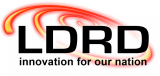 UNCLASSIFIED